WHO DO I FOLLOW?
WHO DO I FOLLOW?
WHO DO I FOLLOW?
WHO DO I FOLLOW?
WHO DO I FOLLOW?
WHO DO I FOLLOW?
WHO DO I FOLLOW?
WHO DO I FOLLOW?
WHO DO I FOLLOW?
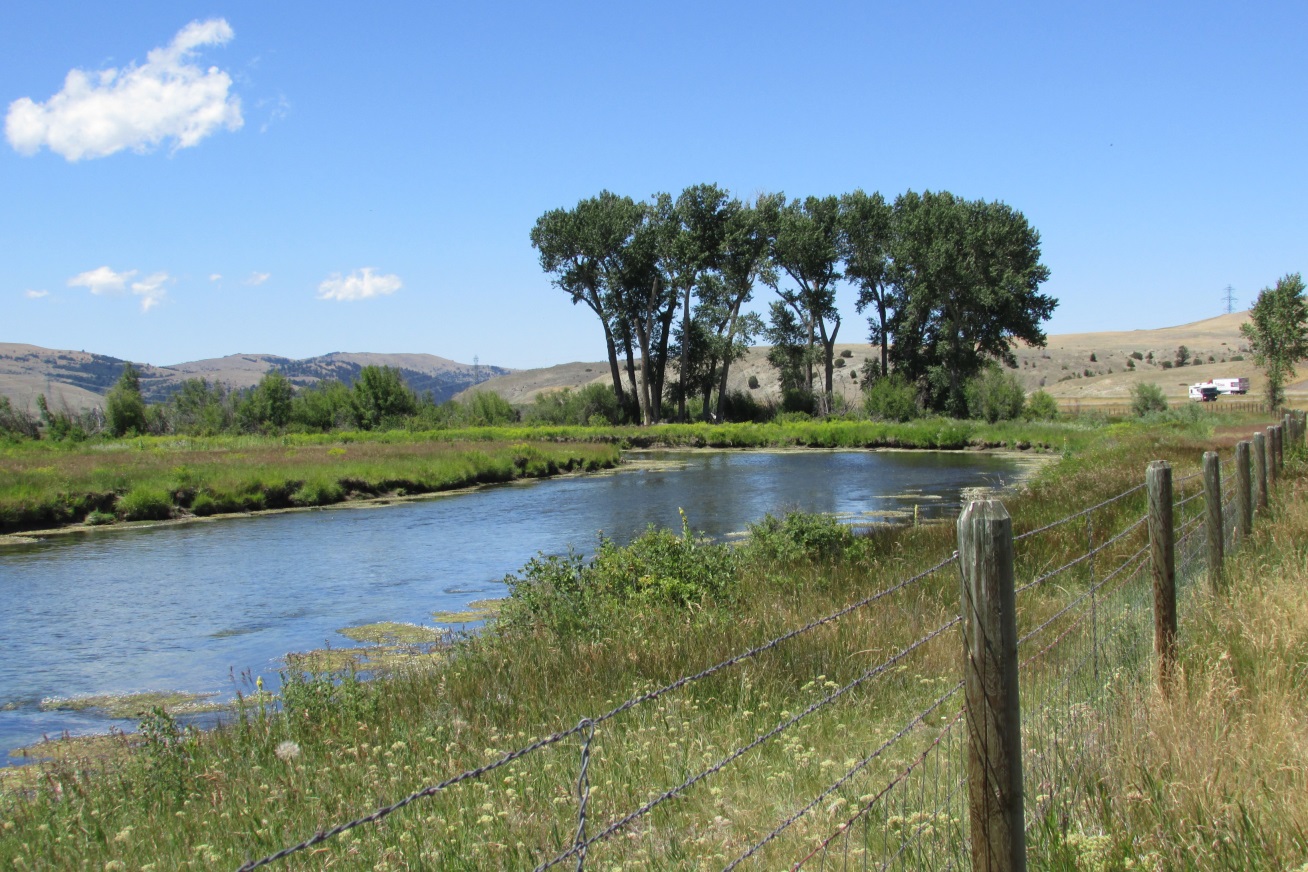 Like a tree planted by the water (Psalm 1:3, Jeremiah 17:7-8)
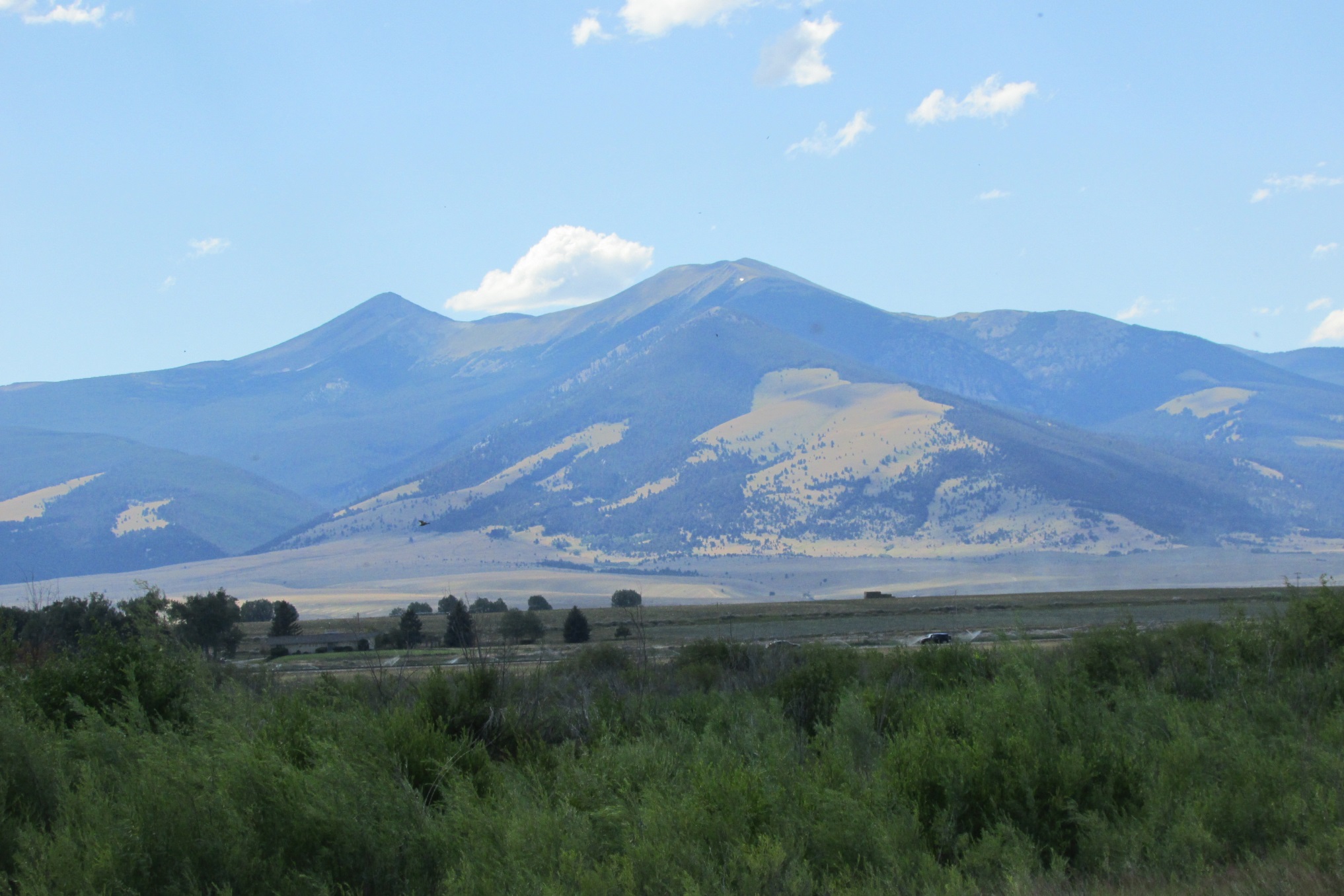 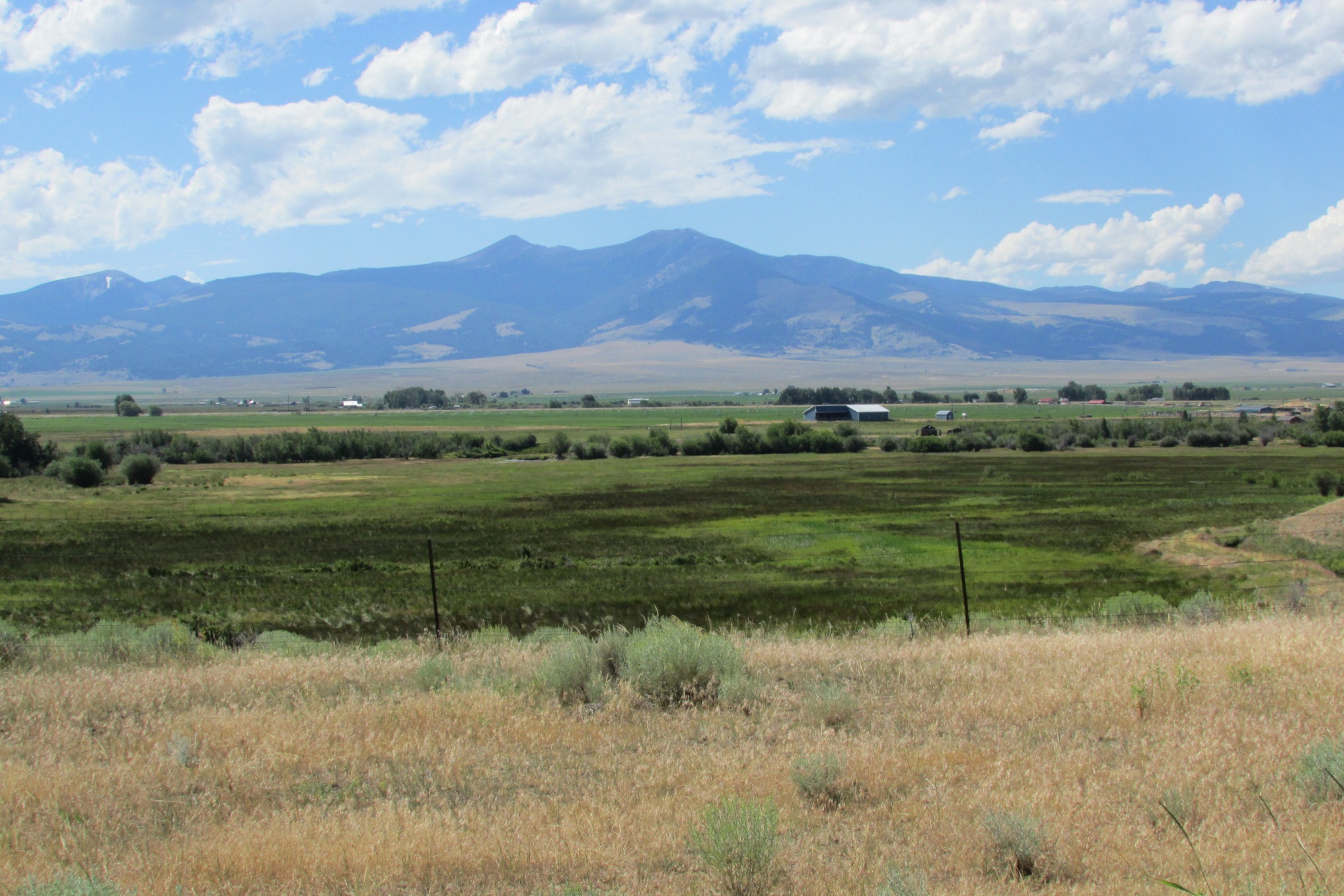 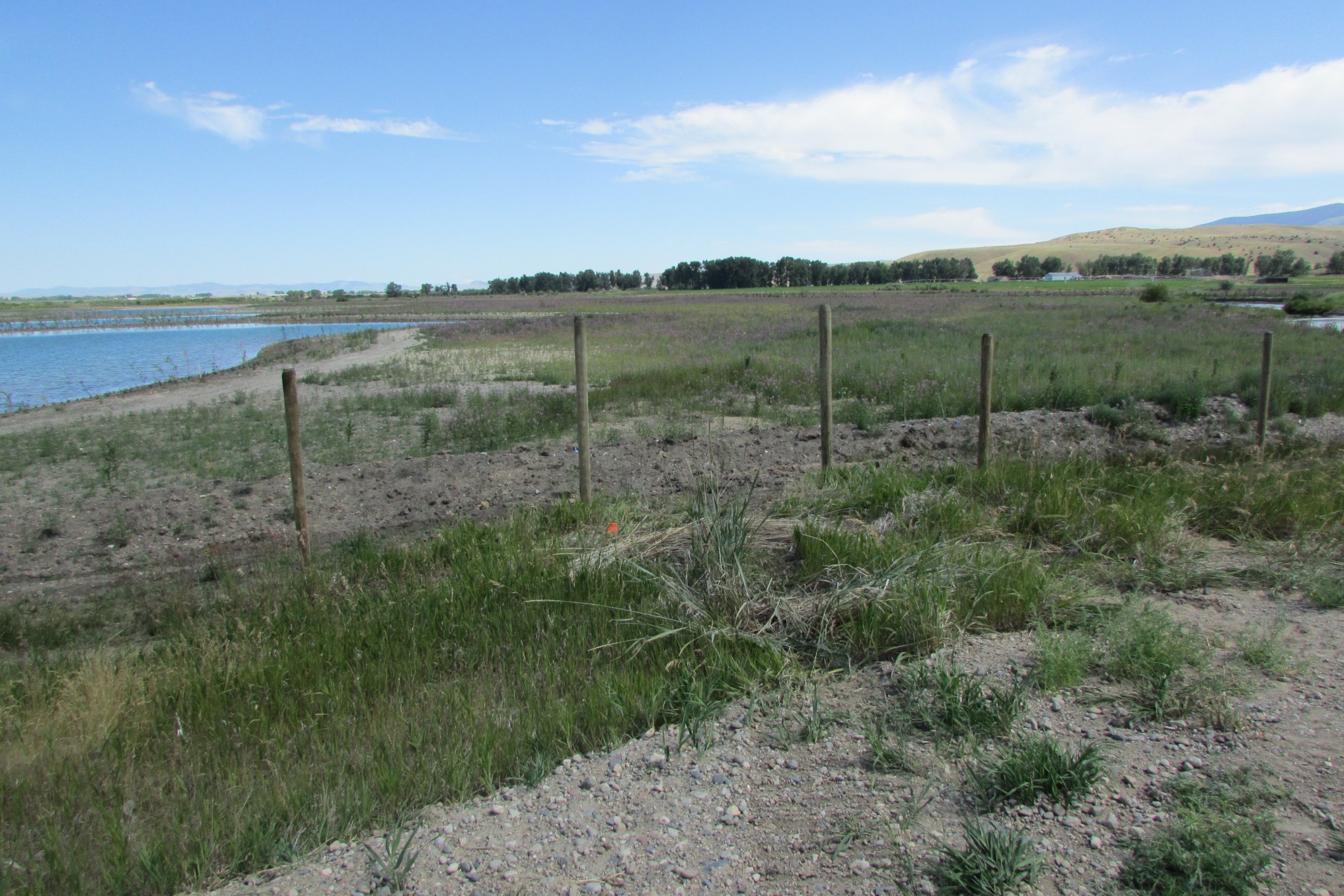 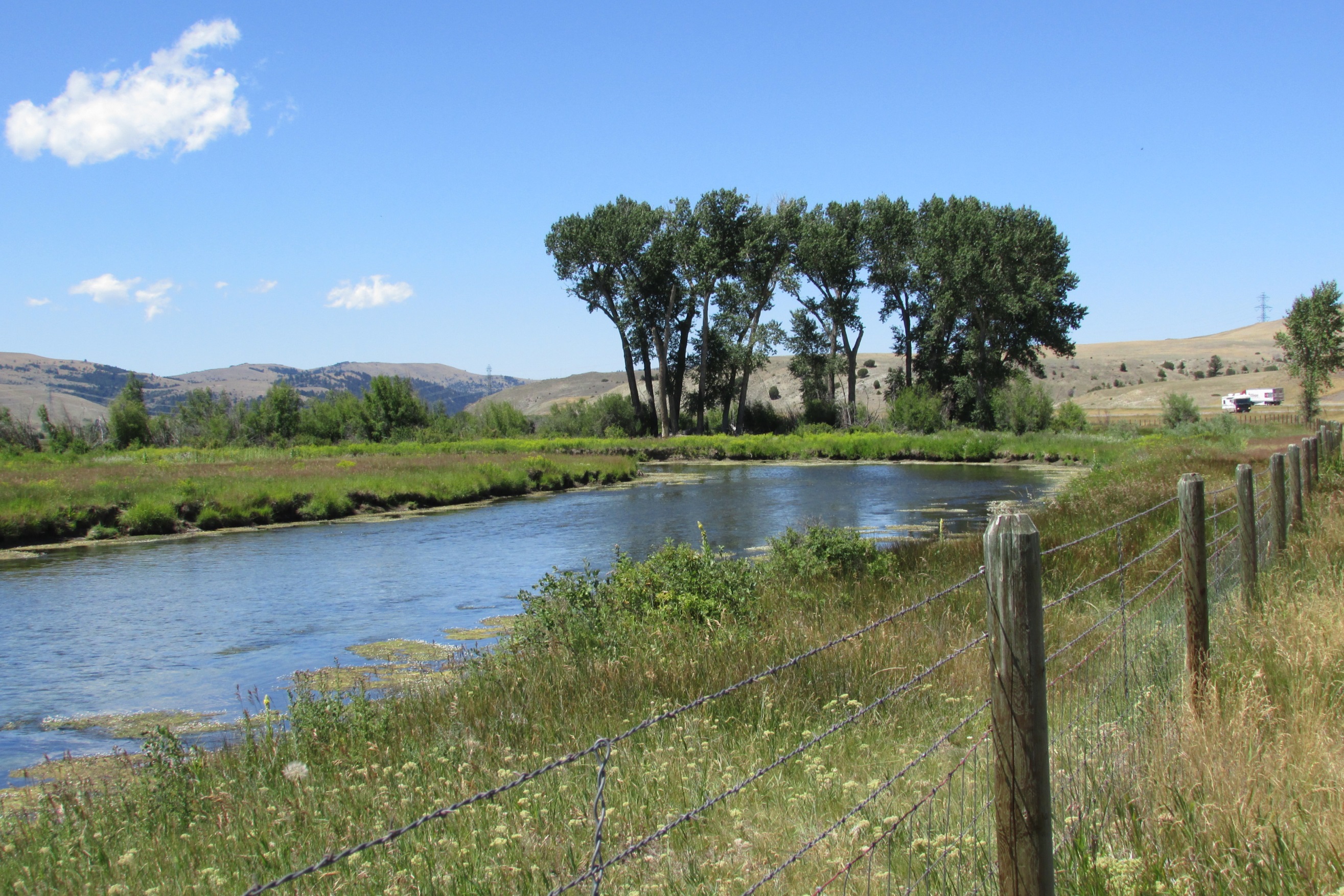 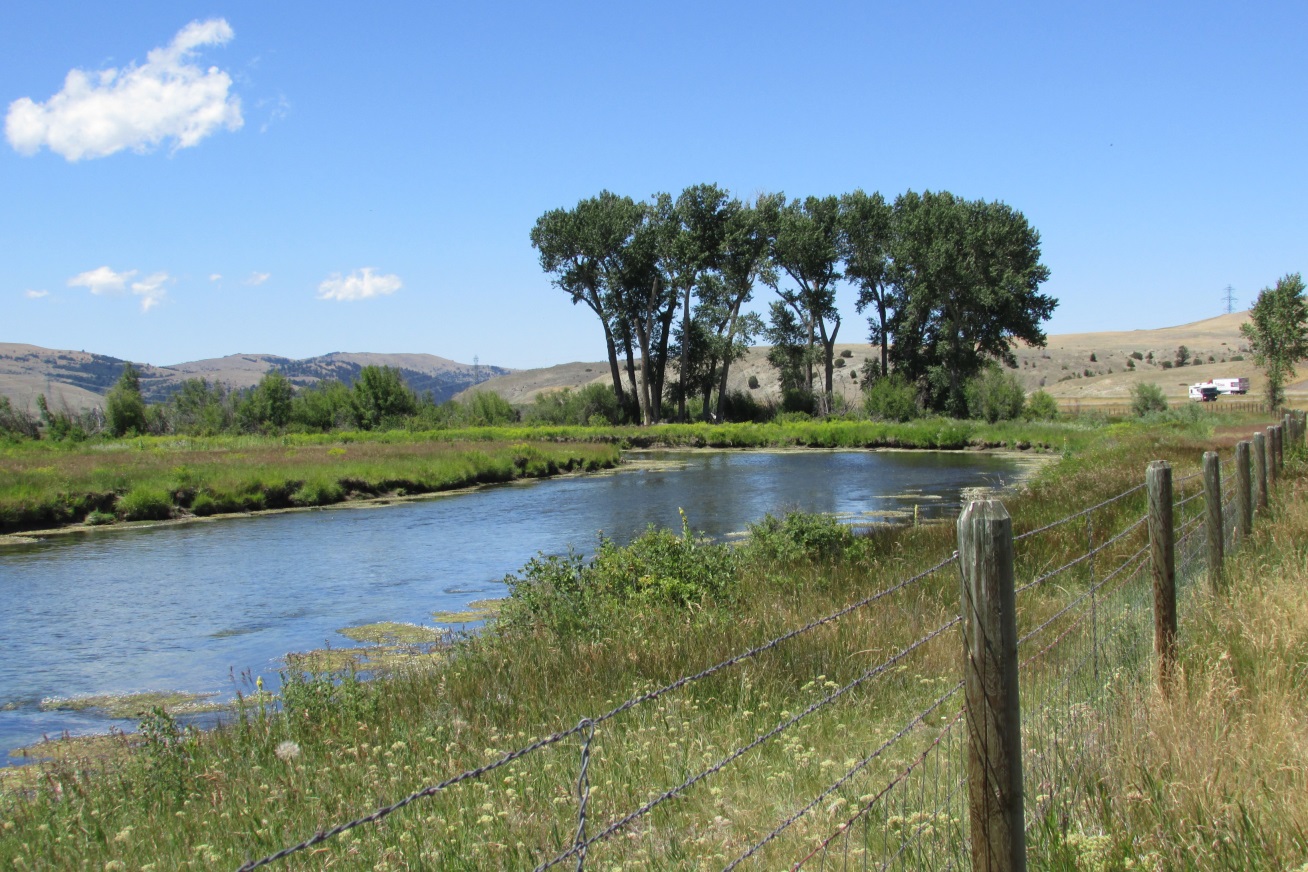 Also see Matthew 8:18-22, John 10:27, Revelation 14:4-5
WHO DO I FOLLOW?
Who Do I Follow Each Day? (Proverbs 3:5-6)
If you are not a Christian, who do you follow? (Galatians 3:26-29)